Организационн0-педагогическое сопровождение профессионального самоопределения обучающихся с особыми образовательными потребностями
заместитель директора по учебной работе
МБОУ «Школа-интерната № 4 г. Челябинска»
Пьянкова Светлана Викторовна
[Speaker Notes: Цвета вашего класса отличаются от цветов этого шаблона? Не проблема! На вкладке "Дизайн" нажмите "Варианты" (стрелка вниз) и выберите подходящую вам цветовую схему.

Вы можете менять любые пункты в списках обязанностей в соответствии с правилами вашего класса!]
Основа системы профориентационной работы:
индивидуально-дифференцированный подход к обучающимся с особыми образовательными потребностями
формирование мотивации к трудовой деятельности, социализации и внесению личного вклада в развитие общества
Формы профориентационной работы:
индивидуальные-беседы с обучающимся, консультации, индивидуальные встречи с родителями (законными представителями)
групповые- урок, игра, беседа, семинар, тренинг
массовые – презентации учебных учреждений, «дни открытых дверей», профинформационные материалы
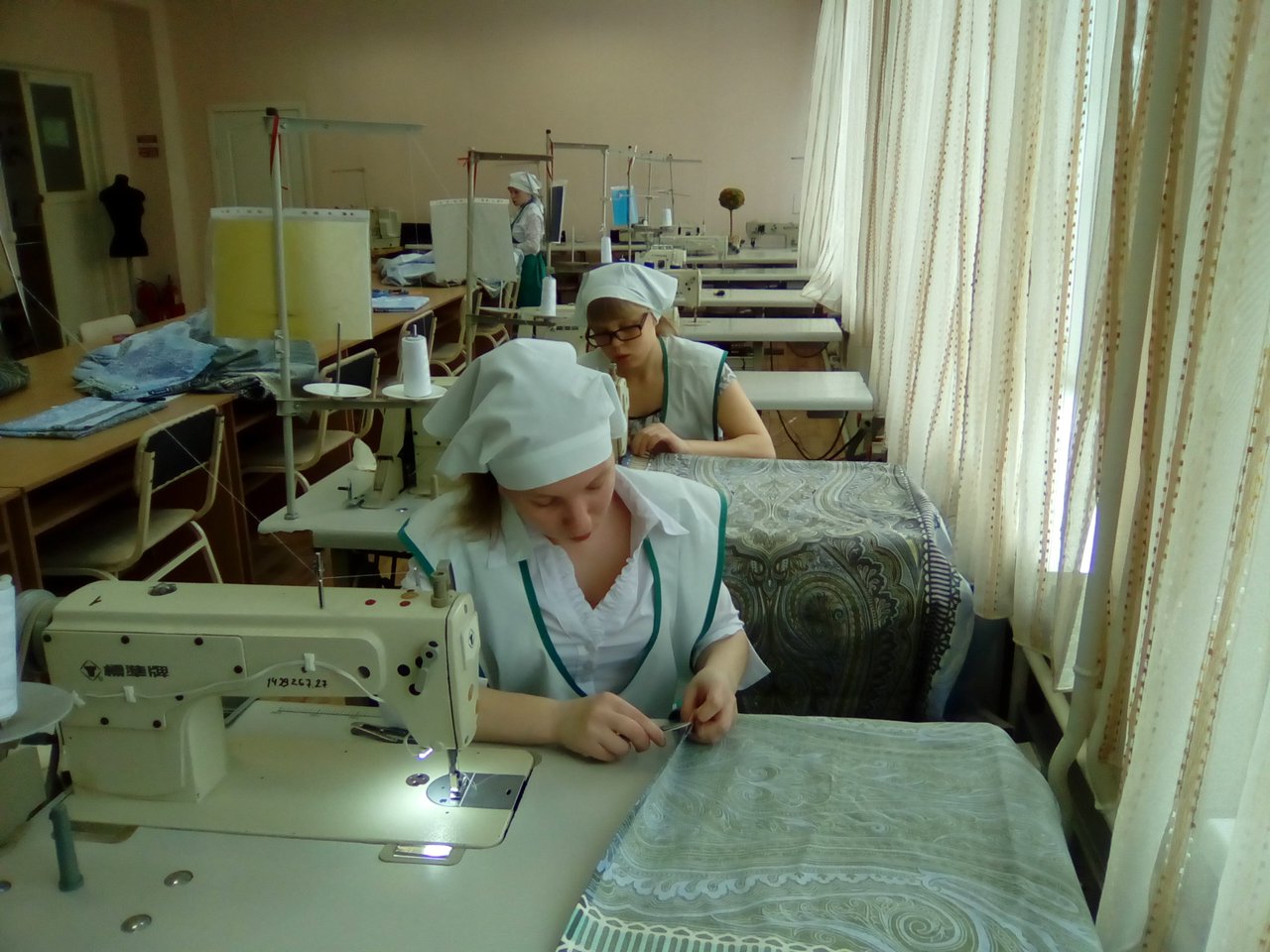 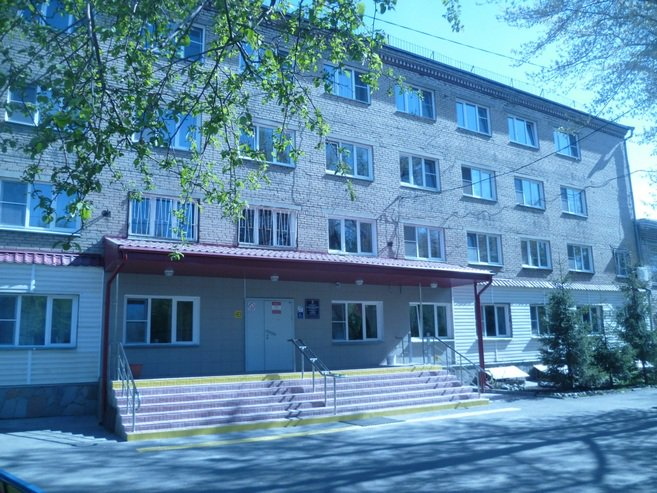 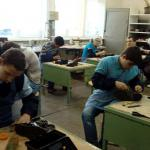 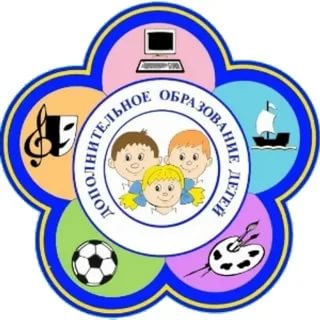 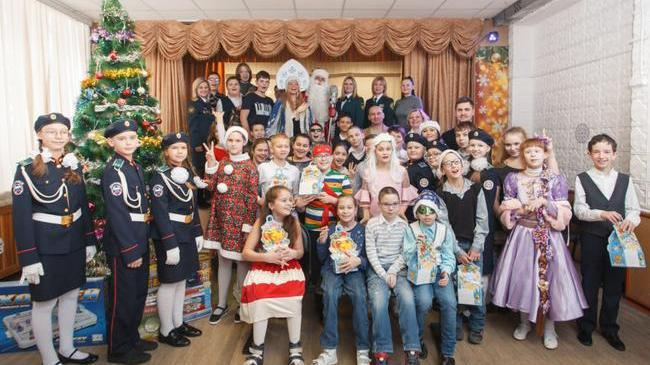 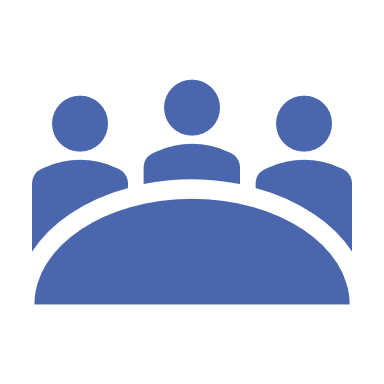 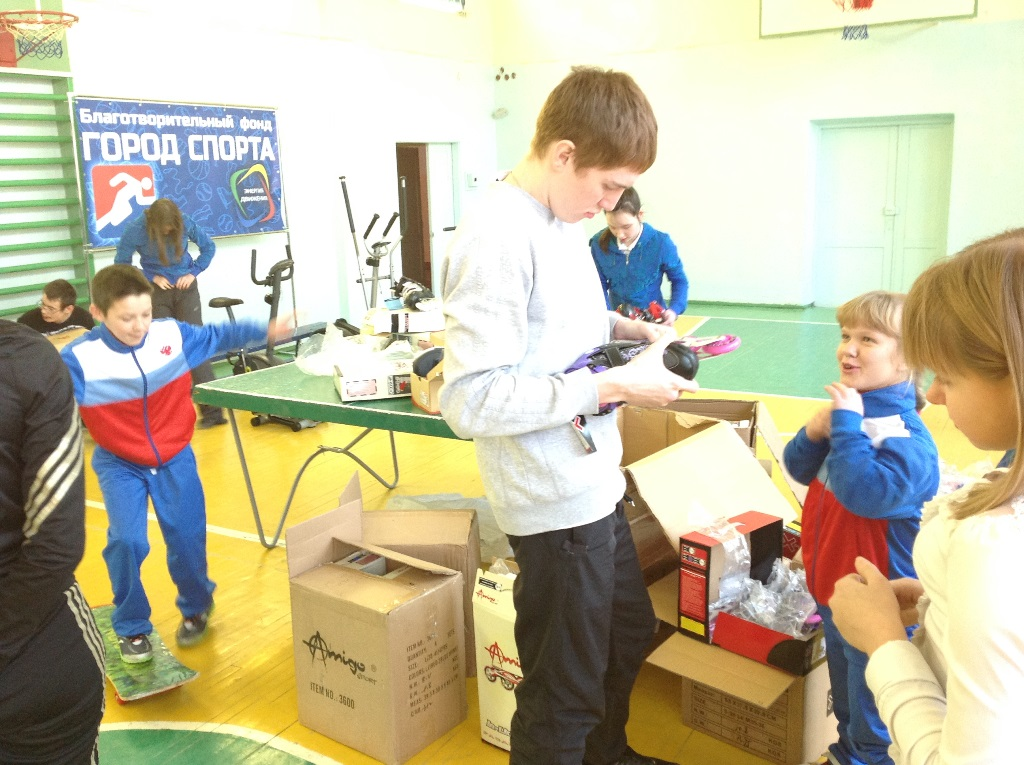 Специфика профориентационной работы
Работа направлена на расширение кругозора учащихся и их знаний о разнообразии существующих профессий и их содержании, уровне оплаты труда, путях освоения этих профессий и о том, каким образом должны строиться профессиональные планы и карьера современного человека как в общих чертах, так и в рамках конкретных интересующих учащегося профессий.
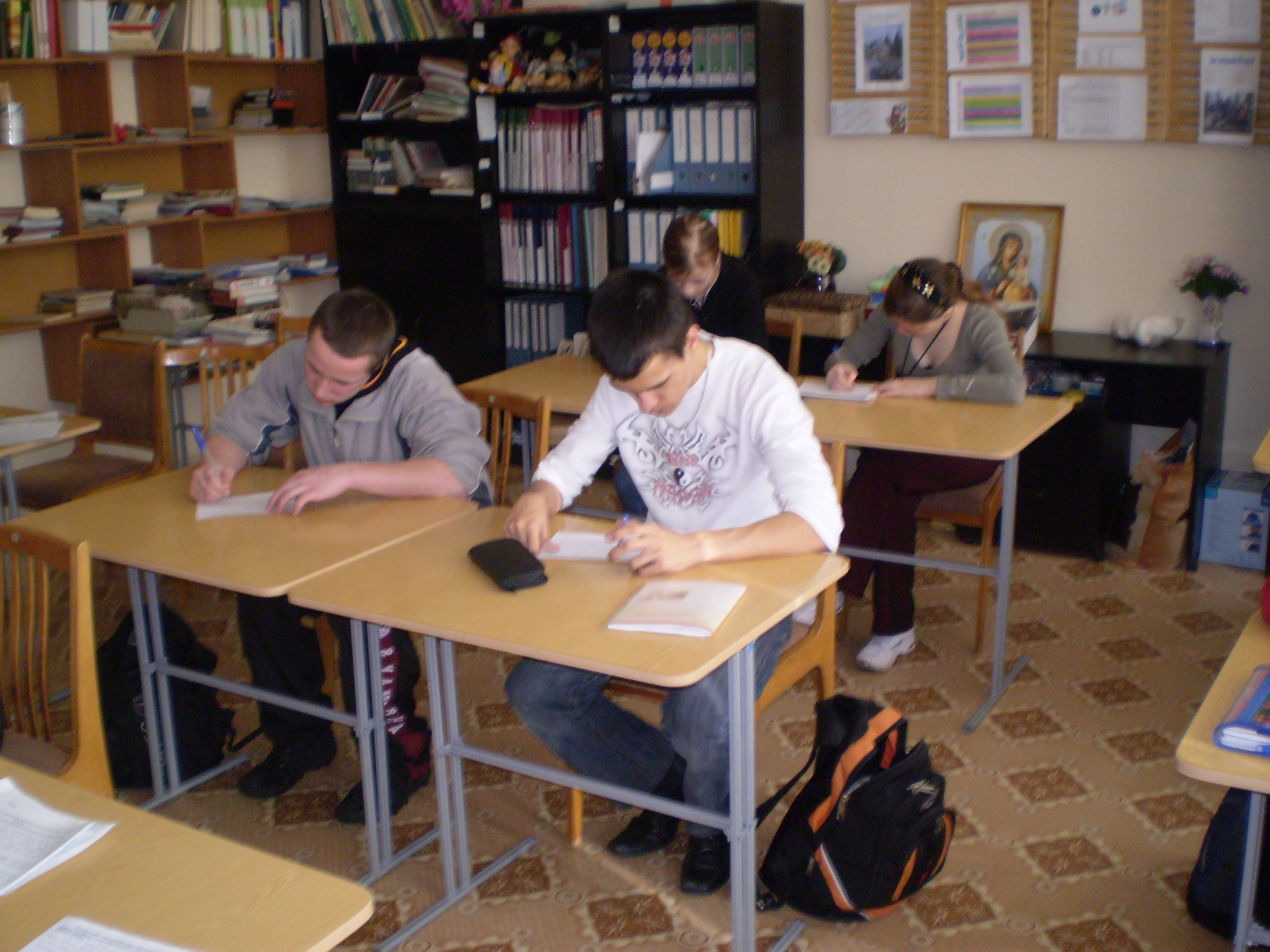 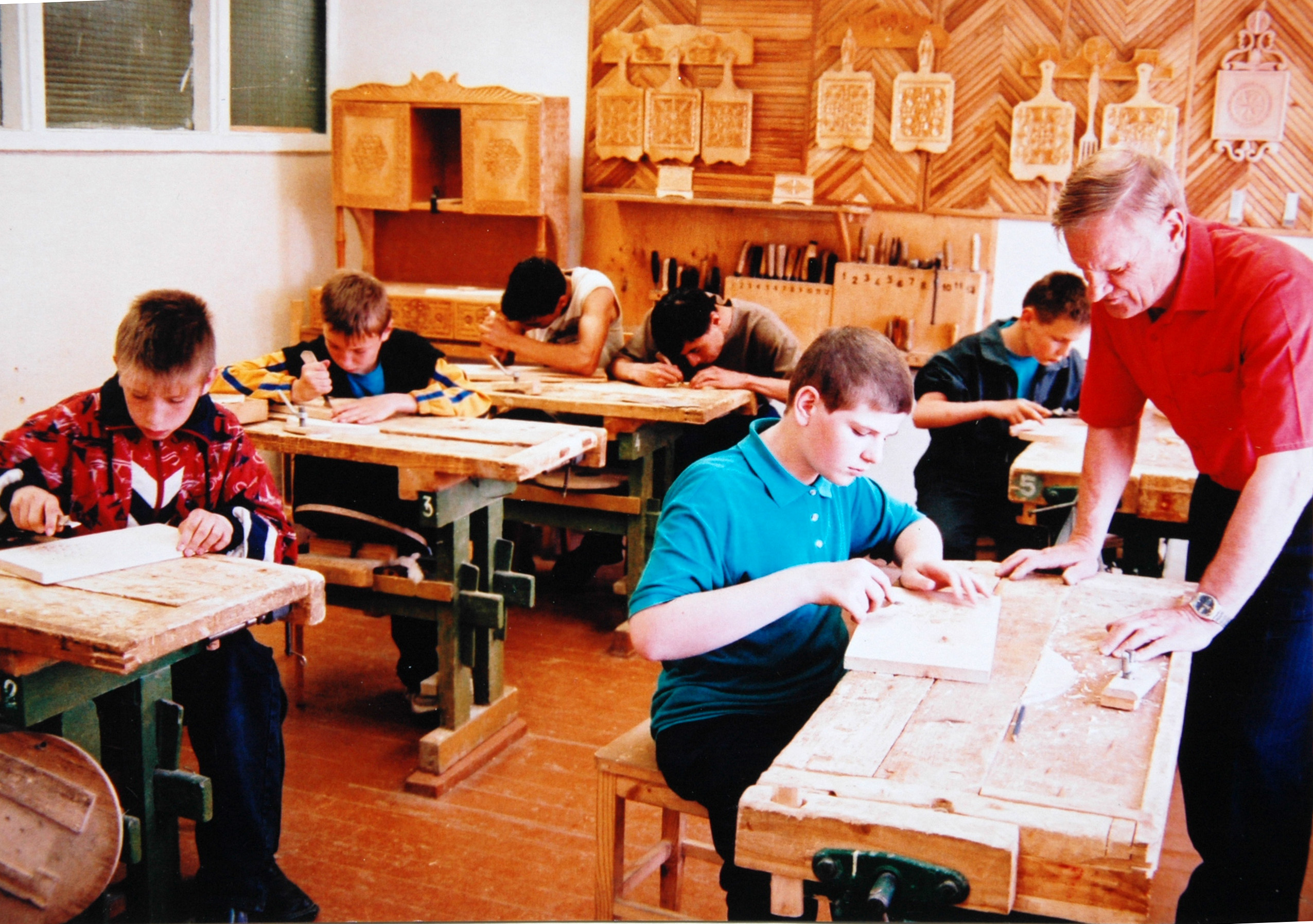 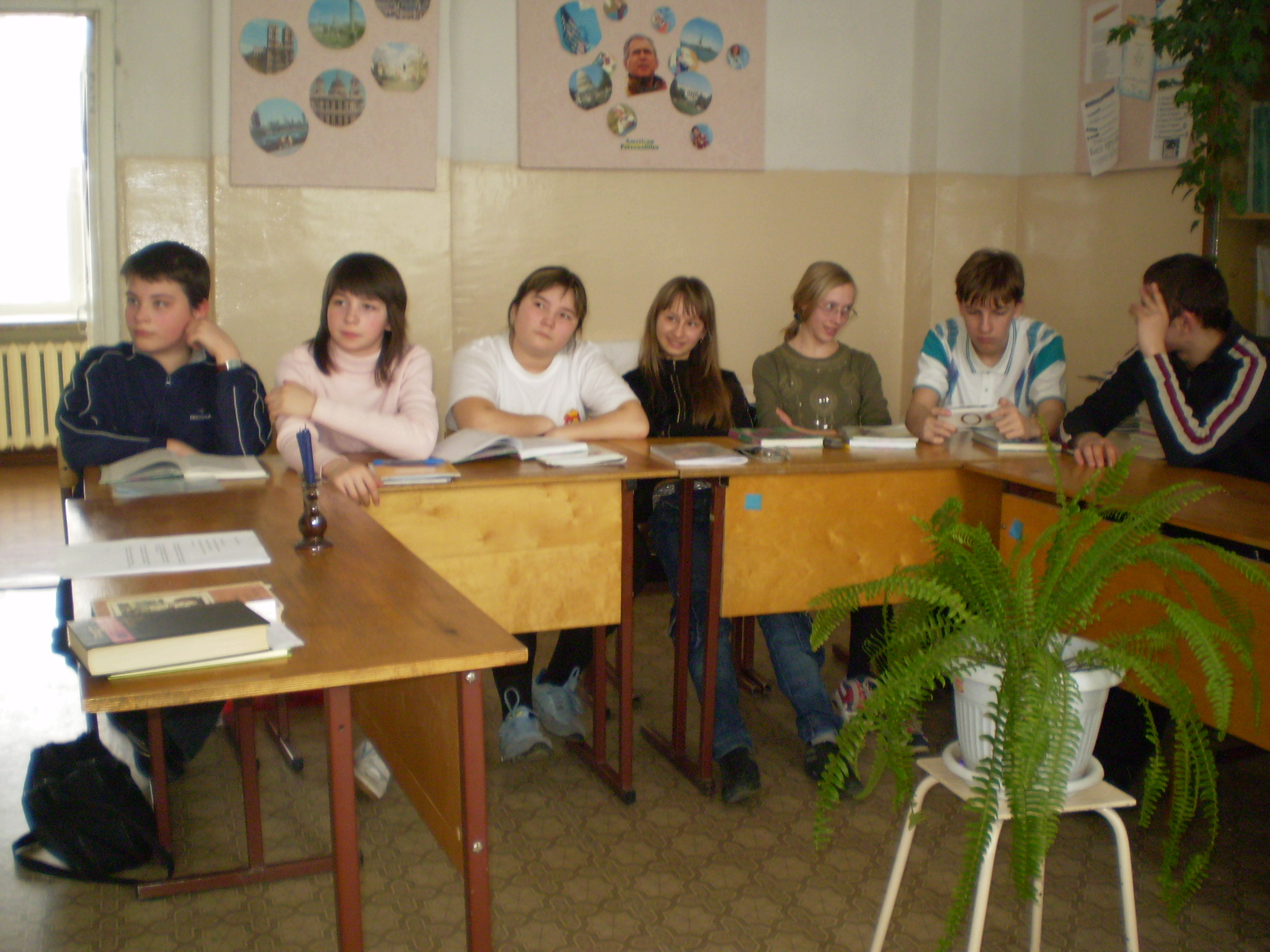 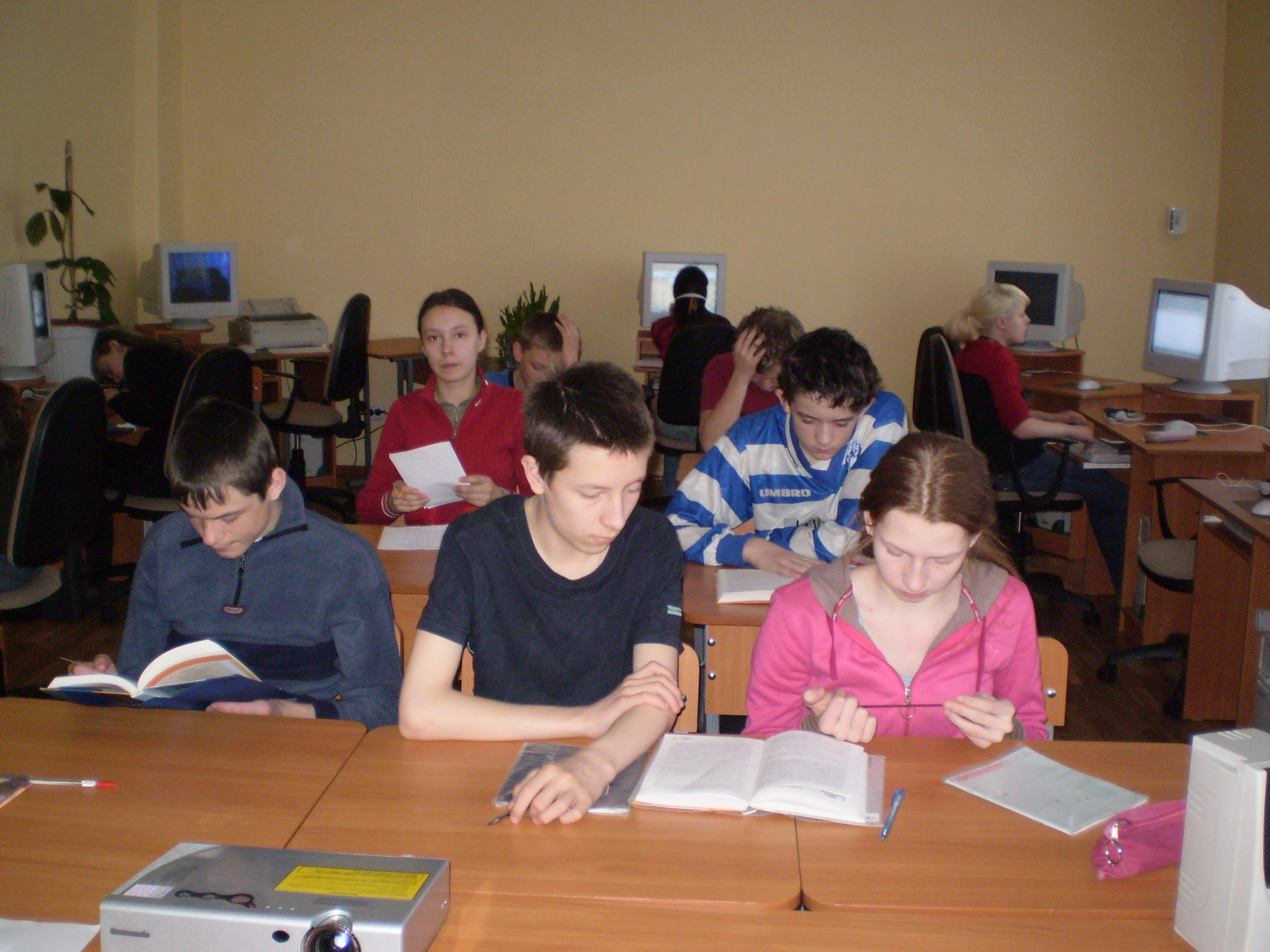 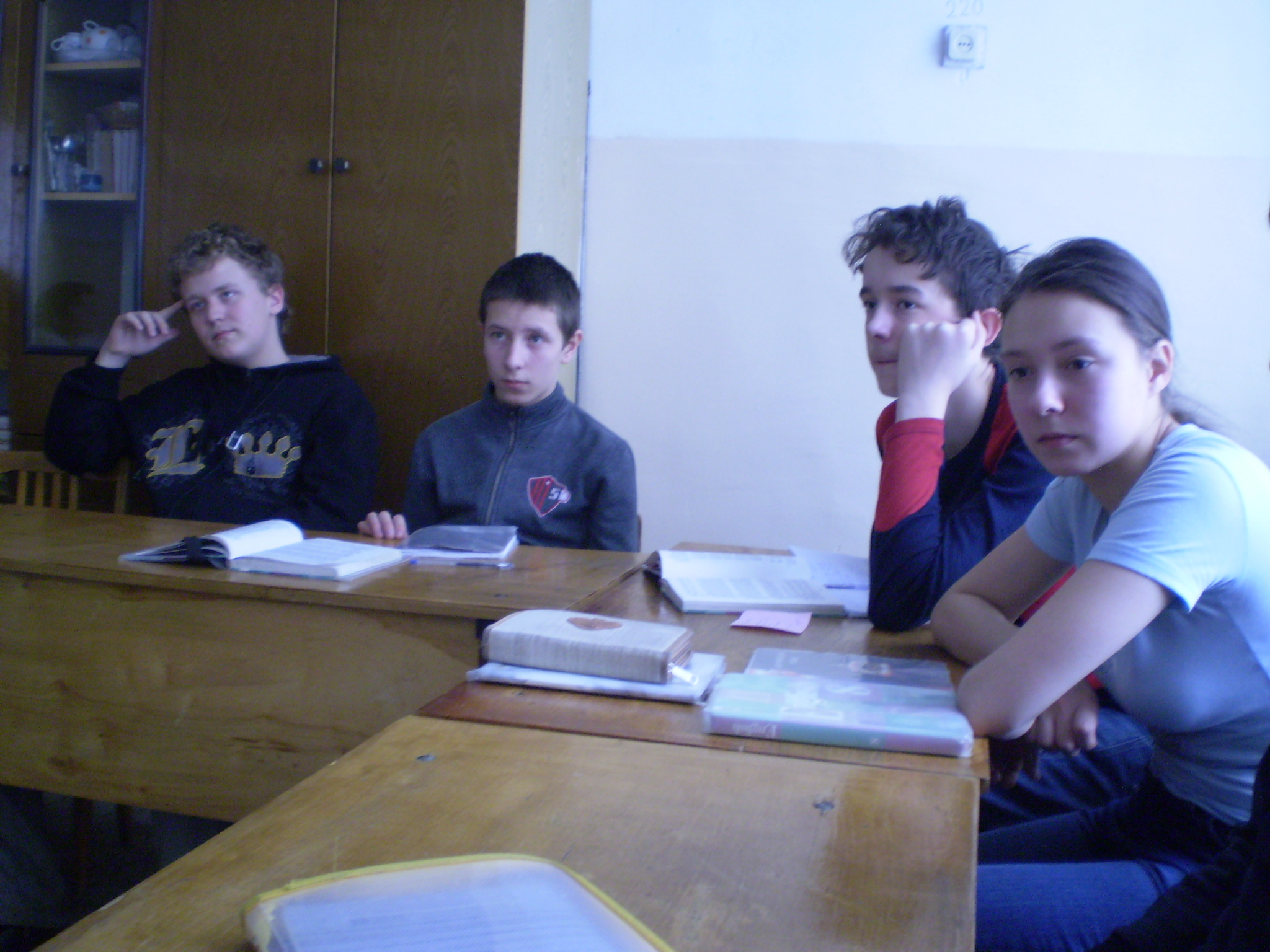 При осуществлении профотбора и профессиональной подготовки учащихся с интеллектуальными нарушениями мы учитываем не только их физическое состояние, но и особенности психического развития (память, внимание, речь, мышление, эмоционально-волевую сферу и т. д.).
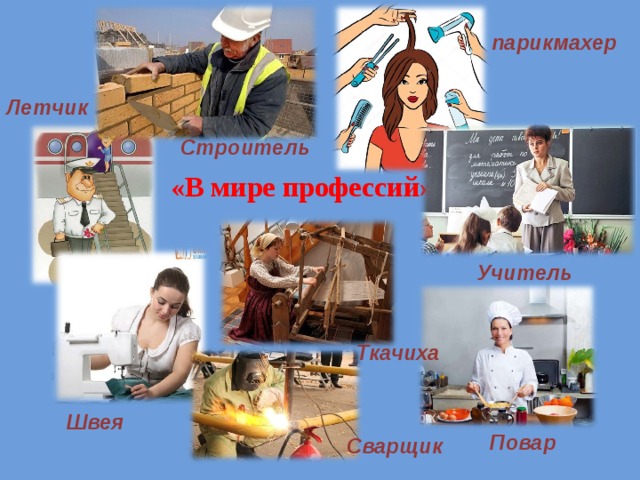 Проблемы
Неопределенность целей профессионального самоопределения.
Отсутствие общепринятых (признаваемых разными слоями общества) образов жизненного и профессионального успеха.
Слабое участие в этой работе родителей учащихся.
Узкий перечень профессий, учитывающих индивидуальные особенности учащихся.
Решающим фактором при выборе профессии взрослеющими учащимися становится влияние педагогов, воспитателей, а также вовлечение родителей в процесс обучения и активизация сотрудничества со школой в вопросе организации педагогического сопровождения профессионального самоопределения.
Профессиональное самоопределение - установка личности на развитие качеств, необходимых для успешного труда в избранной области
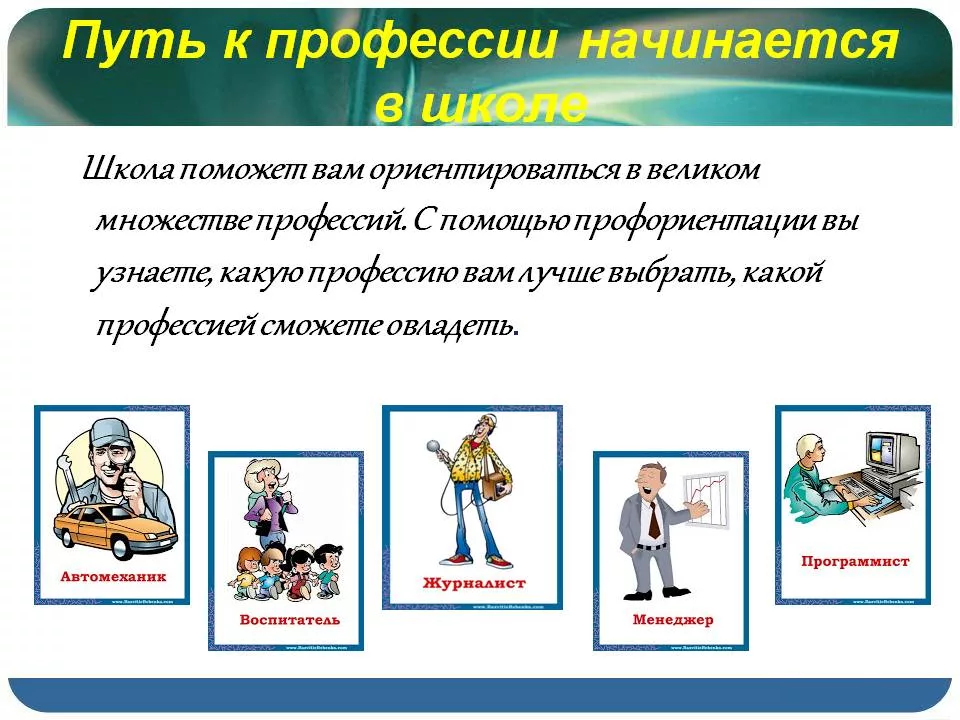